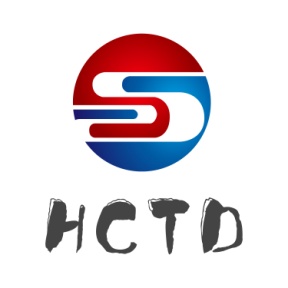 Qingdao Haicheng Tongda Industry & Trade Co.,Ltd
Product Information
ADD：NO.468 SECOND VILLAGE JIANGSHAN TOWN ,LAIXI CITY,QINGDAO,CHINA
           266600
Mobile：+86-185-6267-0233
E-mail：qdhctd@foxmail.com
Ladie’s Lingerie Series-1
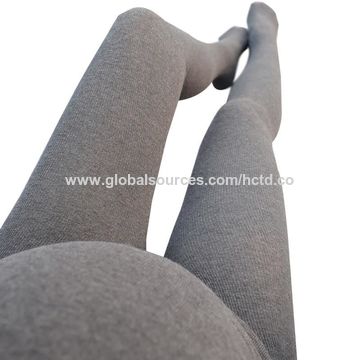 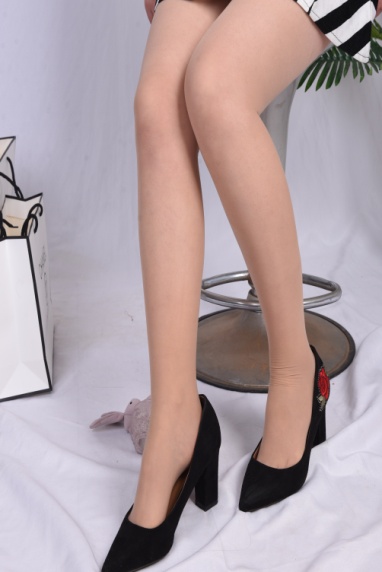 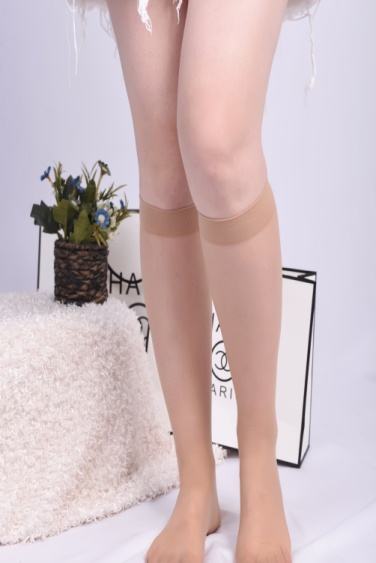 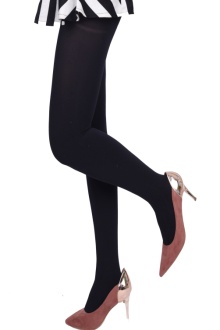 HC01001
HC01002
HC01003
HC01004
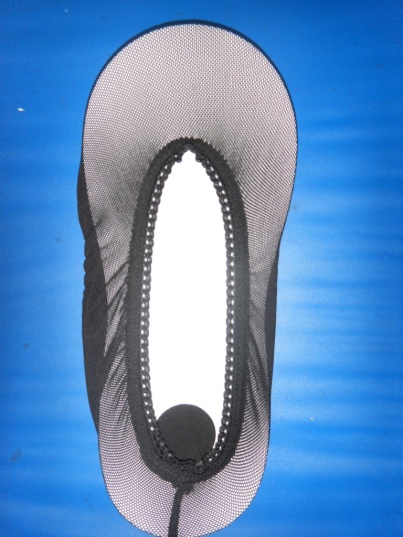 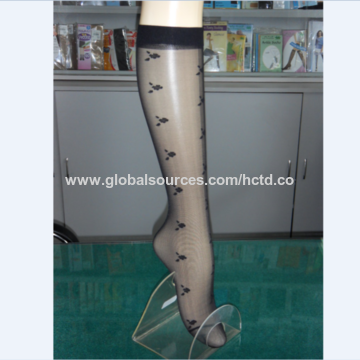 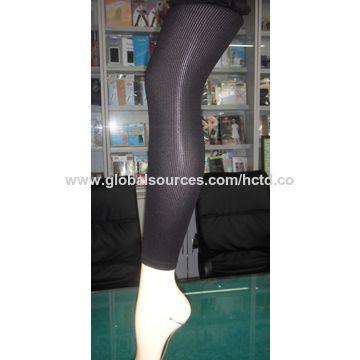 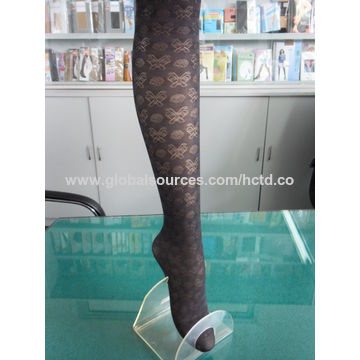 HC01005
HC01007
HC01008
HC01009
Ladie’s Lingerie Series-2
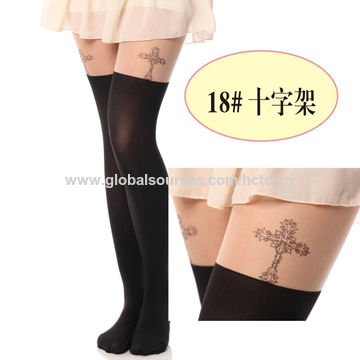 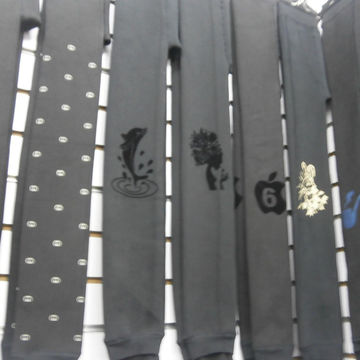 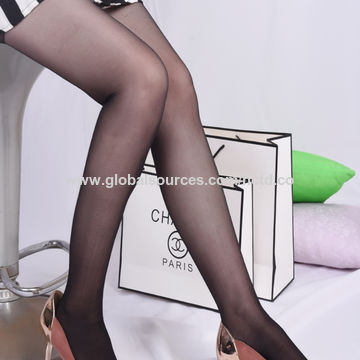 HC01010
HC01011
HC01012
HC01013
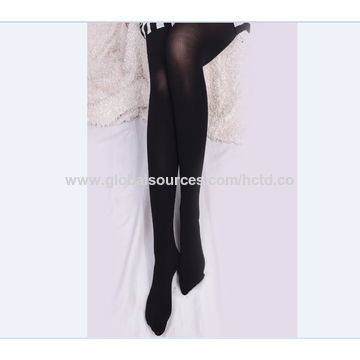 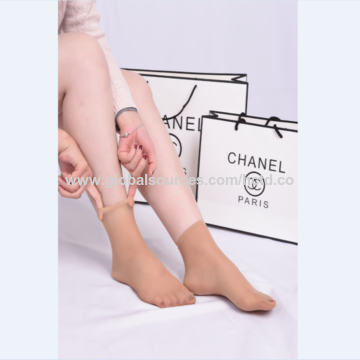 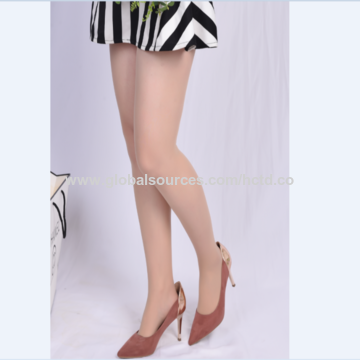 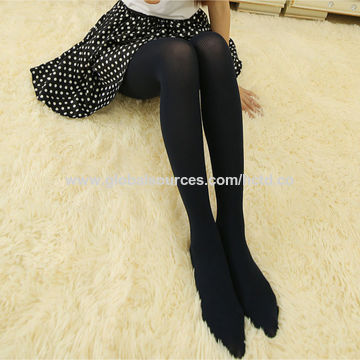 HC01014
HC01015
HC01016
HC01017
Ladie’s Lingerie Series-3
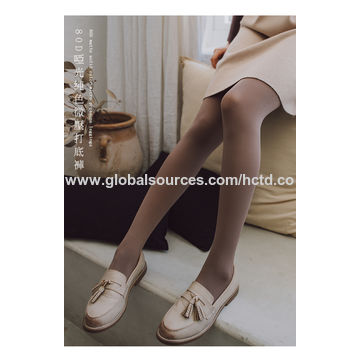 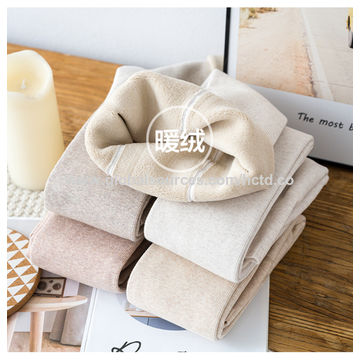 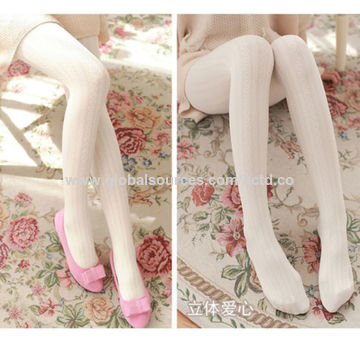 HC01018
HC01019
HC01020
HC01021
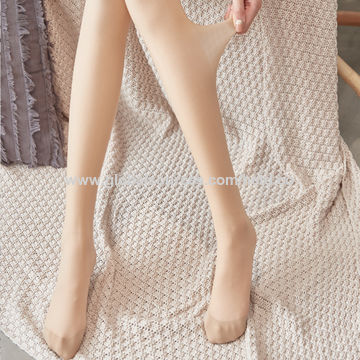 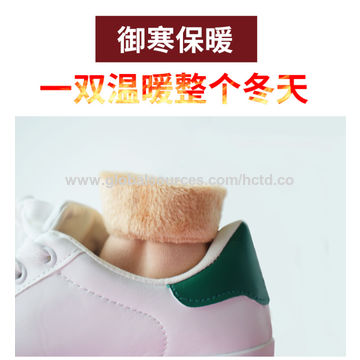 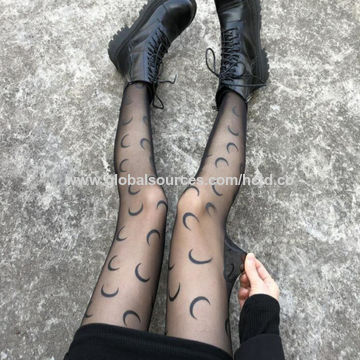 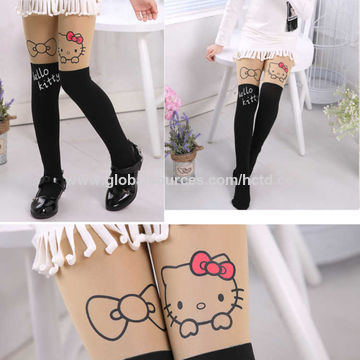 HC01022
HC01023
HC01024
HC01025
Ladie’s Lingerie Series-4
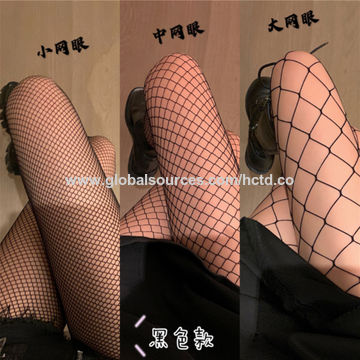 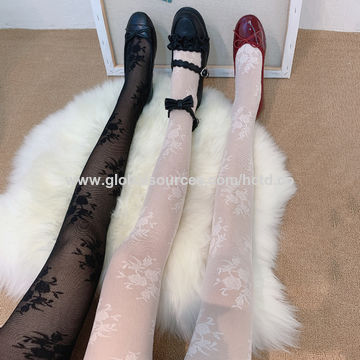 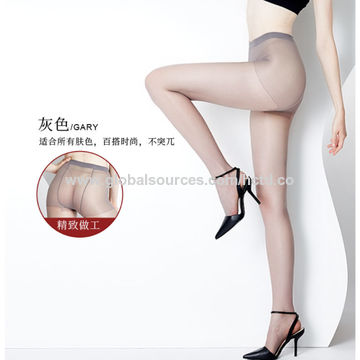 HC01026
HC01028
HC01029
HC01030
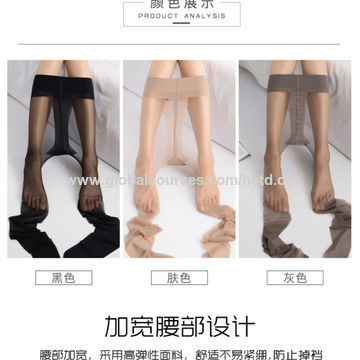 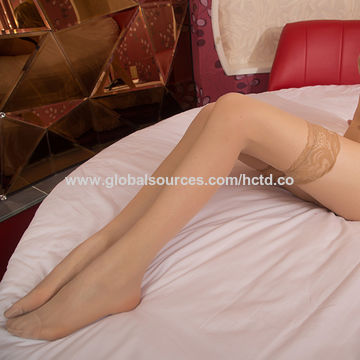 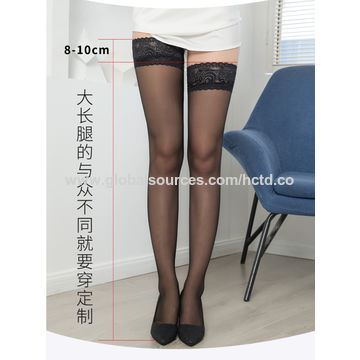 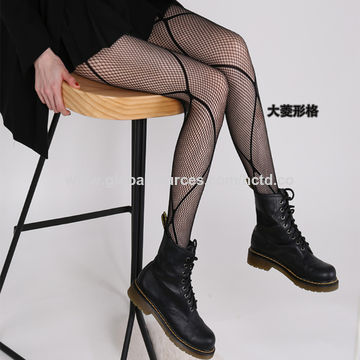 HC01031
HC01032
HC01033
HC01034
Ladie’s Lingerie Series-5
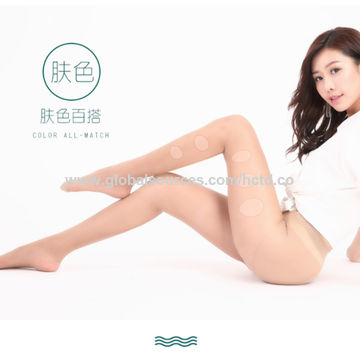 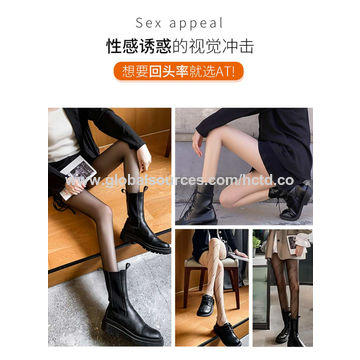 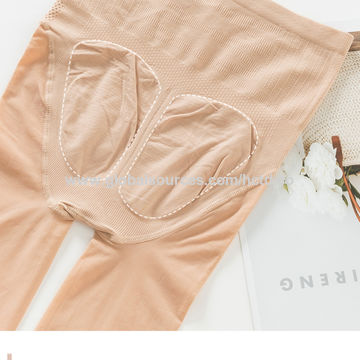 HC01035
HC01036
HC01037
HC01038
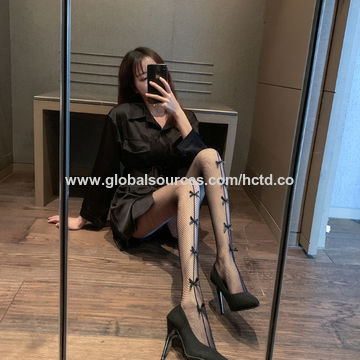 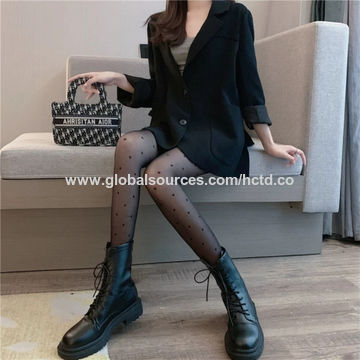 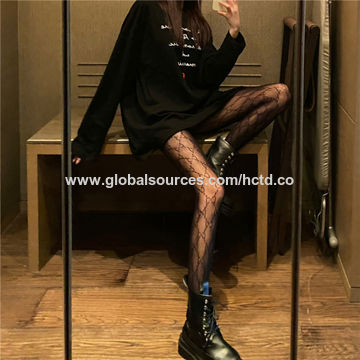 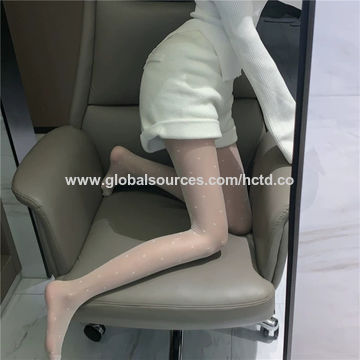 HC01039
HC01040
HC01041
HC01042
Ladie’s Underwear Series-1
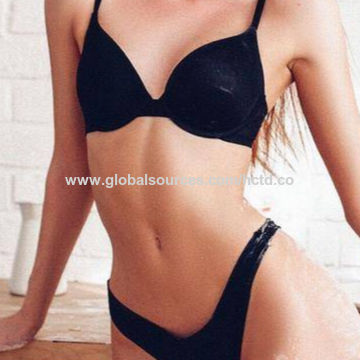 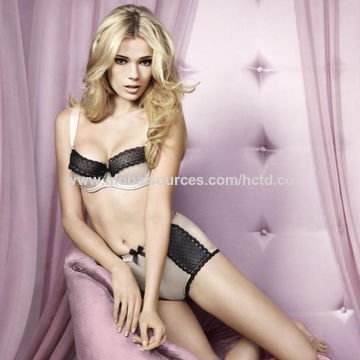 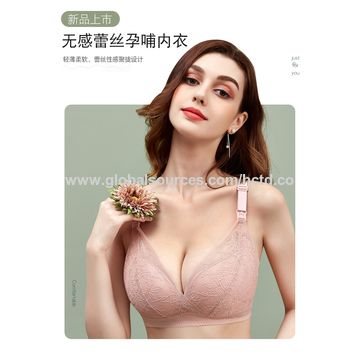 HC02002
HC02001
HC02003
HC02004
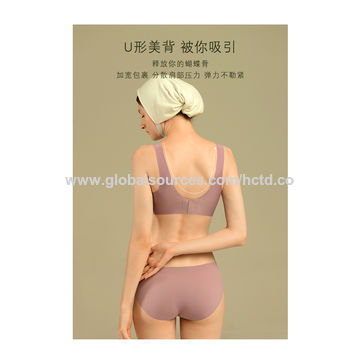 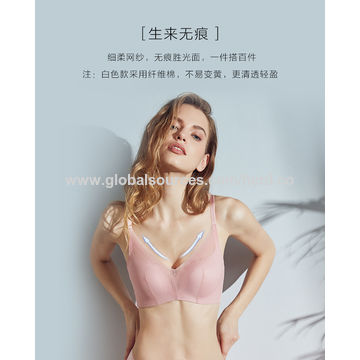 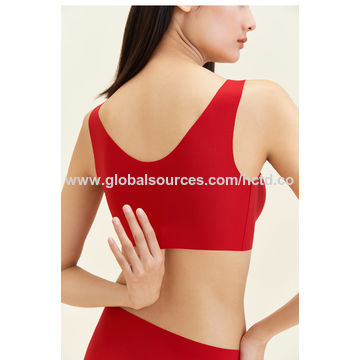 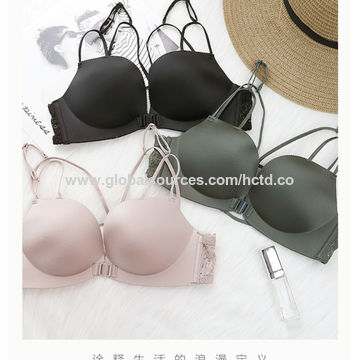 HC02005
HC02006
HC02007
HC02008
Ladie’s Underwear Series-2
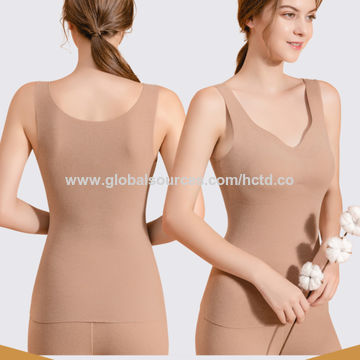 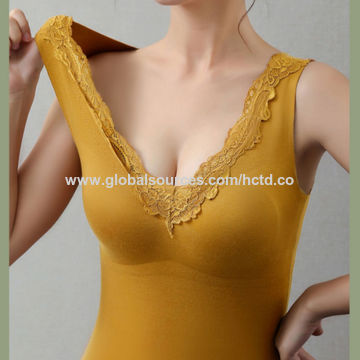 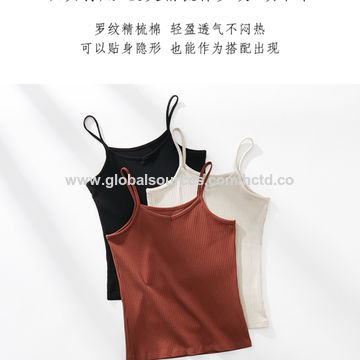 HC02009
HC02010
HC02011
HC02012
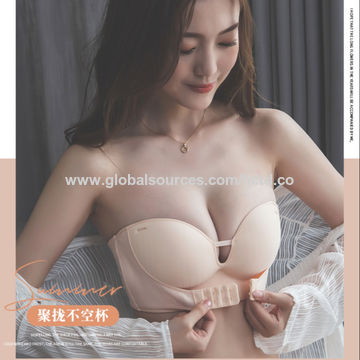 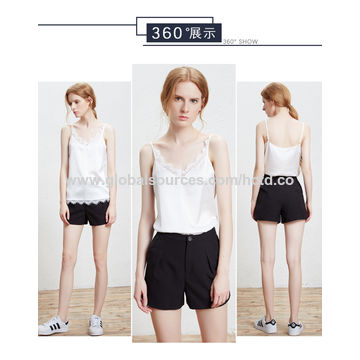 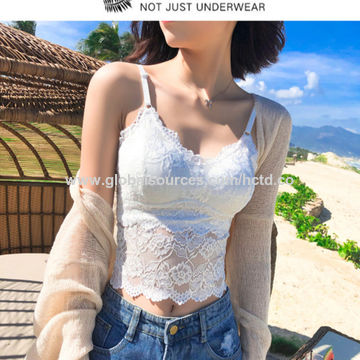 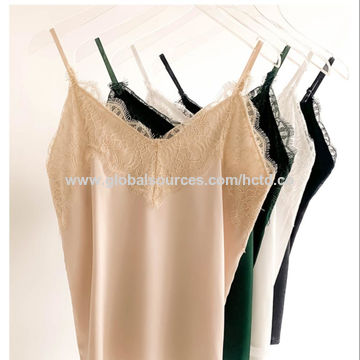 HC02013
HC02014
HC02015
HC02016